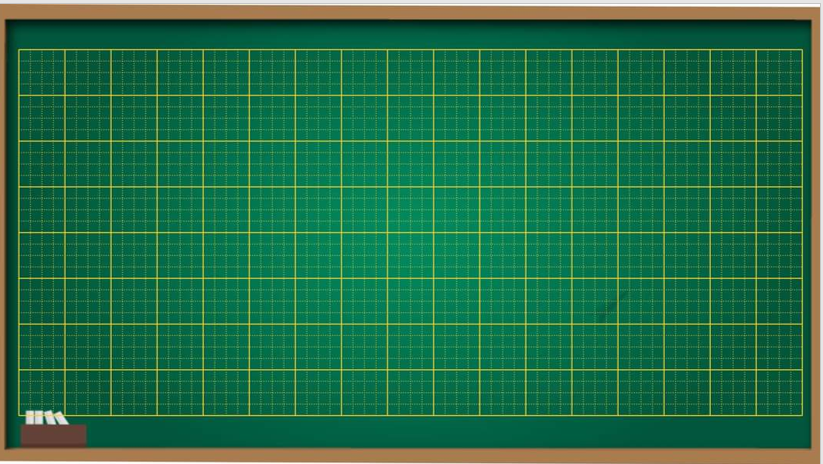 Thứ   ngày    tháng 2 năm 2022
Toán
Luyện tập
Bài 1. Đặt tính rồi tính:
b)  2308 x 3
a) 1324 x 2
1206 x 5
1719 x 4
1206
2308
a)
b)
1324
1719
x
x
x
x
3
5
4
2
6924
6876
6030
2648
Bài 2. An mua 3 cái bút, mỗi cái bút giá 2500 đồng. An đưa cho cô 
 bán bút 8000 đồng. Hỏi cô bán hàng phải trả lại  cho An bao nhiêu tiền?
Bài giải
Tóm tắt:
Số tiền phải trả 3 cái bút là:
Mua     : 3 bút
2500 x 3 = 7500 (đồng)
Một bút: 2500 đồng.
Số tiền cô bán hàng phải trả lại cho An là:
Đưa     : 8000 đồng.
8000 - 7500 = 500 (đồng)
Trả lại: … tiền?
Đáp số: 500 đồng.
Bài 3. Tìm x:
b) x : 4 = 1823
a) x : 3 = 1527
x = 1527 x 3
x = 1823 x 4
x = 4581
x = 7292
Bài 4. Viết số thích hợp vào mỗi chỗ chấm?
a)
b)
Có … ô vuông đã tô màu trong hình.
 Tô màu thêm … ô vuông để thành một hình vuông có tất cả 9 ô vuông.
Có … ô vuông đã tô màu trong hình.
 Tô màu thêm … ô vuông để thành một hình chữ nhật có tất cả 12 ô vuông.
7
8
2
4